Presentation to the Portfolio Committee on Trade and Industry 

the dti ’s 2nd Quarter Performance Report 


31 October 2017
Director-General 
Lionel October
1
Presentation Outline
Strategic Goals and Objectives

Economic Overview /Outlook 

Key Achievements

Financial Performance

APP Performance Matrix
2
Strategic imperatives
Goals
Vision
1. To facilitate transformation of the economy to promote industrial development, investment, competitiveness and employment creation

2. Build mutually beneficial regional and global relations to advance South Africa’s trade, industrial policy and economic development objectives;

3.Facilitate broad-based economic participation through targeted interventions to achieve more inclusive growth;
Grow the manufacturing sector to promote industrial development, job creation, investment and exports
A dynamic industrial, globally competitive South African economy, characterised by inclusive growth and development, decent employment and equity, built on the full potential of all citizens.
Objectives
Improved conditions for consumers, artists and opening up of markets for new patents players
4. Create a fair regulatory environment that enables investment, trade and enterprise development in an equitable and socially responsible manner;
Strengthened capacity to deliver on the dti  mandate
5. Promote a professional, ethical, dynamic, competitive and customer-focused working environment that ensures effective and efficient service delivery.
3
Economic outlook
4
Global Economic Growth
The October 2017 World Economic Outlook revised the global output upwards by 0.1 percentage point for 2017 and 2018.
    
With growth outcomes in the first half of 2017 generally stronger than expected, upward revisions to growth are broad based, including for the Euro Area, Japan, China, emerging Europe, and Russia.

Global output is projected to grow by 3.6 % in 2017 & 3.7 % in 2018 respectively.

The projected growth in global output  to be supported  by the pickups in investment, trade, and industrial production, coupled with strengthening business and consumer confidence.

SA projection for 2017 has been revised downward to 0.7. National Treasury also revised the projections to 0.7 for 2017 (MTBPS, 2017). 

The WEO October 2017 projections:
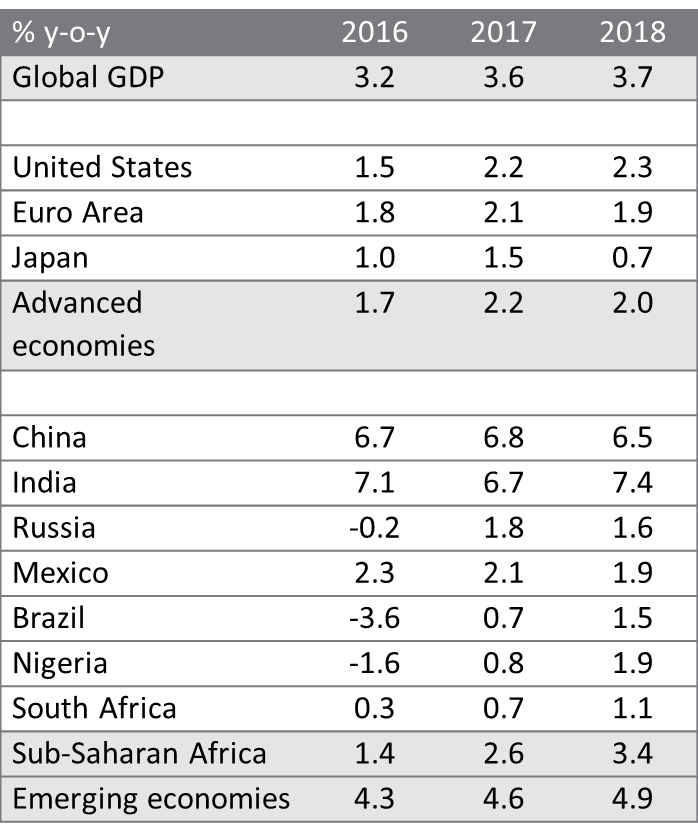 Source: IMF, World Economic Outlook (October 2017)
5
SA Trade with the world
SA total exports to the world grew by almost 10% (R27 billion) from R269 billion in Q1 2017 to R296 billion in the Q2 2017. 

This was mainly due to growth in demand for Agriculture, Forestry and Fishing sectors (18%); Manufacturing (14%); and Mining (5%). 

Germany, China; the US; India and Japan were the top five export destinations in the second quarter of 2017.

SA imports from the world grew by almost 4% to reach R273 billion in the Q2 2017 from R264 billion in Q1 2017. The growth in imports was supported by high demand for manufactured goods (4 per cent) and mining products (14 per cent). 

The trade balance has been at the positive territory in the last three quarters (Q4 2016 to Q2 2017).  A trade surplus of R23 billion was reported in Q2 2017.
10
Green shoots and Risks to South Africa’s Economic Growth
The global economic recovery bodes well for SA’s GDP growth.
Low interest environment with minimal inflation risk has a potential to buoy the global economy including SA’s.
Possible implementation of growth-supporting policies in Europe and the US is another green shoot.
All these are possible drivers of growth in South Africa
Global risks range from the Geopolitical risks such as in North Korea; possible tightening  or normalisation of monetary policies; possible currency wars amongst others. 
The key downside risks on the domestic front is the deterioration in the fiscal strength, as well as the negative domestic political developments.
The likelihood of a further credit rating downgrade which increases the risk of foreign investors selling off their holdings in SA government bonds and other financial instruments - sharp capital outflows.
11
Green shoots and Risks to South Africa’s Economic Growth
Such an outcome would imply, a weaker rand; higher inflation; and possibly aggressive increase of interest rate.
All this would have an effect on consumer and business confidence, economic growth prospects and job creation
12
Key Achievements
1 JULY– 30 SEPTEMBER 2017
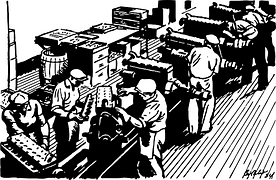 13
Industrial Development
14
Industrial Development
Agro-processing  
The latest statistics are showing good signs of recovery in the primary sector which has had a significant  contribution on the processing sector. About 1.5% of the total growth of the GDP emanated from the Agro-processing and Forestry Sector. The macroeconomic impact of this will translate to an improved core inflation outlook; 
the dti, through the CIP is funding the extension of the Brandvlei dam wall.  The anticipated water harvest is 40 million cubic litres of water which is sufficient for 6 000 hectares of new vineyards of which 40% is designated for PDI’s.  About 15 000 new jobs  will be created and an additional R2.1 billion to the GDP will be realised;
the dti supports the Wine Industry Value Chain Round Table (WICVRT) wherein the key focus is on investments in irrigation infrastructure such as dams and cannels;  
Mpact Paper recycling division launched a Liquid Packaging plant which is a first in Africa. The project is valued at R45m.
SG 1: Facilitate transformation of the economy to promote industrial development, investment, competitiveness and employment creation
15
Industrial Development
Aerospace and Defence
 The Competition Commission recommended that State-owned defence and aerospace group Denel be allowed to buy local aero engine company Turbomeca Africa.
SG 1: Facilitate transformation of the economy to promote industrial development, investment, competitiveness and employment creation
16
Industrial Development
Localisation 
The Standard for Implementation of Regulation 8.4 (localization of non-designated products) was finalized with the National Treasury and the circular is ready to be published for implementation by organs of State;
Solar Water Heaters tender for DoE: Local content verification by SABS was conducted with eleven companies out of twelve and, all eleven suppliers met the required local content. Certificates were issued to all the companies  except the one that is still not verified.
SG 1: Facilitate transformation of the economy to promote industrial development, investment, competitiveness and employment creation
17
Industrial Development
Pharmaceuticals and Medical Devices 
Roll-out of the Medical Device and IVD accreditation programme by SANAS, the MCC and the dti  re ISO 13485;
Local manufacturers were awarded majority share of certain medical device tenders e.g. sutures;
The Inicio API initiative is being endorsed through SADC as one of the critical industrialization projects;
The Bio Africa 2018 was successfully launched in September 2017 and endorsed by BIO International.
SG 1: Facilitate transformation of the economy to promote industrial development, investment, competitiveness and employment creation
18
Industrial Development
Metals Fabrication
1064 locomotive programme: 
Transnet Freight Rail accepted 116 locomotives from CRRC- E Locomotive Supply (CSR) of which 76 were assembled locally in Koedoespoort. Furthermore, 153 locomotives from General Electric South Africa Technologies (GE) of which 147 were also assembled in Koedoespoort; 
The first locomotives by Bombardier Transportation South Africa (BT) and CRRC Dalian Locomotive & Rolling Stock (CNR) are undergoing trials and additional test runs.  In September 2017, three of the Class 23E locomotives by BT pulled a train of 104 wagons loaded with manganese ore, over the Eagle’s Crag, the steepest track slot (12.5%) on the Manganese Line from Kimberley to Port Elizabeth.
SG 1: Facilitate transformation of the economy to promote industrial development, investment, competitiveness and employment creation
19
Industrial Development
Primary Minerals Processing and Construction
Sandvik launched its new LH115L, a 5-tonne LHD in September 2017, this is a new product for the South African market and it is also the first product to be locally manufactured. This is a result of numerous consultations with the foreign OEM urging it to localise production;
Thakadu group have completed a Bankable Feasibility Study into the development of a high purity battery grade Nickel Sulphate (NISO4) from SA platinum producer, Lonmin’s crude Nickel Sulphate stream. The project has received approval for Black Industrialist Scheme for R50 million in September 2017;
The report on Energy Storage was completed by the dti /IDC in August 2017, identifying SA’s use cases for the product.
SG 1: Facilitate transformation of the economy to promote industrial development, investment, competitiveness and employment creation
20
Industrial Development
Textiles, Clothing, Leather and Footwear
Mr Price is purchasing most of its footwear from Labora Shoe and exporting to their Nigerian and Australian footwear shops from the South African companies which include Caprini etc.;
The National Bargaining Council for the Leather Industries (NBCLI) registered 15 new footwear companies which were previously non bargaining council compliant;
The South African Technical Textiles Cluster members continue to export technical fabrics like airbags and parachutes and army regalia into the African continent and into the rest of the world successfully.
SG 1: Facilitate transformation of the economy to promote industrial development, investment, competitiveness and employment creation
21
Industrial Development
Incentives Development and Administration
Over R9 billion of private sector investment was leveraged across all incentives; some of the approved projects that invested over a billion rand are VWSA, ComIT Technologies, and the critical infrastructure for a retail centre in KwaDukuza Local Municipality;  
Over  7 500 jobs are projected to be retained and over 4 000 new jobs are projected to be created through these approvals;
Participated at the Manufacturing Indaba in Gauteng Smart Procurement and signed an MOU on the implementation of the Strategic Partnership Programme; 
Amendments of AIS have been approved by the Minister.
SG 1: Facilitate transformation of the economy to promote industrial development, investment, competitiveness and employment creation
22
Trade, Investment & Exports
23
Trade, Investment & Exports
SA proposed amendments to the text of the BRICS Business Council Joint Declaration on Regulatory Cooperation on Standards was accepted and incorporated;
SA proposed text for CFTA TBT and NTB annexes adopted by TWGs;
SA proposal for CFTA tariff negotiation modalities adopted;
Export sales facilitated and recorded in the quarter amounted to the cumulative R3.753 billion to regions around the world due to concerted export promotion strategies; 
Engagement with BRICS Business Council created impetus on driving the Council’s future strategy and operational plans with an MOU on Standards signed and creation of an Aviation Working Group established during the Summit; 
Engagement with Iranian counterparts supported momentum in Iran-SA relations especially in normalising banking relations; 
MOU between Chile and South Africa was signed by the South African Ambassador to Chile on mining and geology;
SG2:  Build mutually beneficial regional & global relations to advance South Africa’s trade, industrial policy & economic development  objective
24
Trade, Investment & Exports
Achieved investment pipeline of R42.7 billion for the quarter;  
the dti  co-chaired the 3rd South Africa- Indonesia Joint Trade Committee and inaugural Trade and Investment Committee Meetings with New Zealand and Australia;
Launch of the AB In Bev packaging line in Alberton to the value of R1.3 billion and expansion of brewery in Rosslyn to the value of R1.5 billion in July 2017;
 Launch of Mpact Recycling Plant in Boksburg in August 2017; 
 Outward Mission and Pavilion in CIFIT China  and China Mining in September 2017; 
A formal relationship between the World Bank and the dti  was entered into to improve business processes that will lead to improved rankings in future; 
Project planning for the implementation of One Stop Shops in Gauteng and KwaZulu-Natal are at an advanced stage;
SG2:  Build mutually beneficial regional & global relations to advance South Africa’s trade, industrial policy & economic development  objective
25
Trade, Investment & Exports
The InvestSA Western Cape One Stop Shop was launched in September 2017 to enhance investor services and confidence; 
The graph below illustrates the operational activities of the National One Stop Shop over the reporting period:
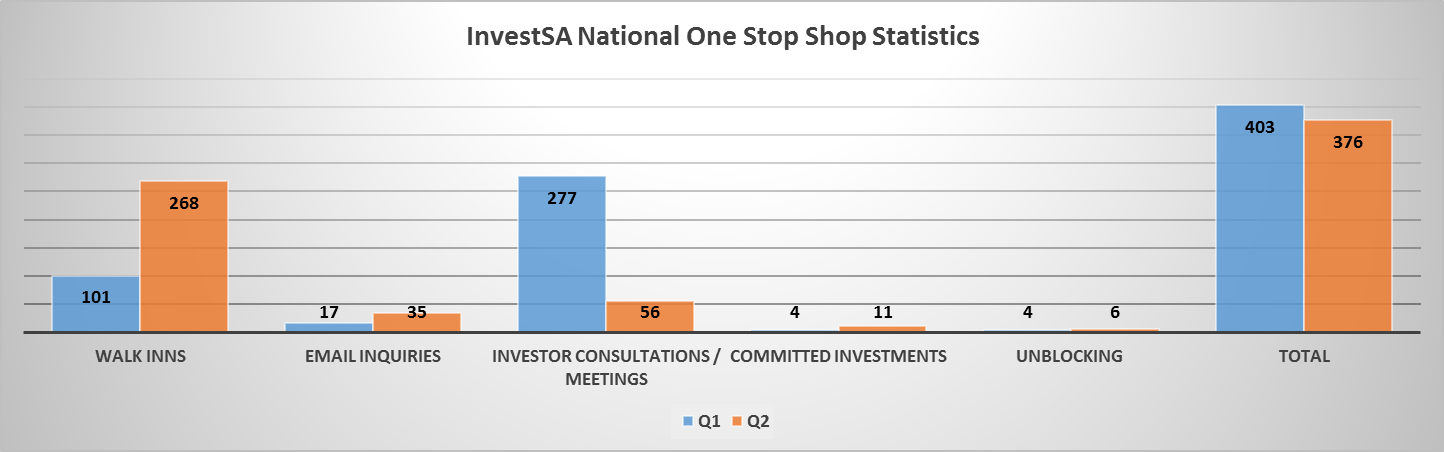 SG2:  Build mutually beneficial regional & global relations to advance South Africa’s trade, industrial policy & economic development  objective
26
Special Economic Zones and Economic Transformation
27
Special Economic Zones and Economic Transformation
Operator Permit for the Energy and Metallurgical Zone in the Musina-Makhado SEZ issued in September 2017; 
SEZ Investment Seminar held in China, September 2017; 
Gazetted the Atlantis SEZ for public comments before designation; 
The issuing of CIPC B-BBEE Certificates is in place and being utilised by the Exempted Micro Enterprises (less than R10m turn over); 
The Minister signed and approved an EEIP certificate in September 2017 a memorandum of agreement between the dti  & Novus Africa in the Agriculture sector; 
The Small Enterprise Finance Agency (SEFA) was granted the BEE Facilitation Status in September 2017 on a case by case basis.
SG 3: Facilitate broad-based economic participation through targeted interventions to achieve more inclusive growth
28
Special Economic Zones and Economic Transformation
Black Industrialist (BI) Programme 
Seventeen (17) BIs approved for funding and 14 received non-financial support; 
Maneli Pets launched in September 2017.

Provincial Black Industrialist Framework Development 
The MoU was signed between Free State Provincial Government and the dti
SG 3: Facilitate broad-based economic participation through targeted interventions to achieve more inclusive growth
29
Legislation and Regulation
30
Legislation and Regulation
SG 4: Create a fair regulatory environment that enables investment, trade and enterprise development in an equitable and socially responsible manner
31
Administration & Co-ordination
32
Administration & Co-ordination
All eligible creditor payments processed well within 30 days, with 40.4% of 5 079 creditors payment processed within 15 days and  the remainder within 30 days.
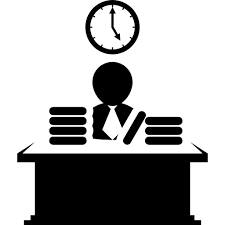 50% of women in senior management
3.3% people with disability
(SMS) Senior Management Service
SG 5: Promote a professional, ethical, dynamic and competitive and customer–focused working environment that ensures effective and efficient  services delivery
33
Financial Performance
As at 3o SEPTEMBER 2017
34
Financial performance – 30 SEPTEMBER 2017
Total DTI
R5 billion YTD budget
R3.8 billion or 76% YTD spent against the YTD budget
R9.3 billion allocated budget
R5.4 billion or 59% available budget
Distribution of the spending per economic classification
This includes amongst others, the Manufacturing Development Incentives, which contribute to the development of manufacturing industries and the Special Economic Zones investment incentives which attract investments to further the objectives of the Industrial Development Action Plan.
Of the R3.8 billion spent by the department, transfers to incentives accounted for 39 per cent, followed by other transfers at 41 per cent. Compensation of employees as well as Goods and Services were at 13 and 7 per cent respectively.
35
Financial performance cont…
Table 1: Per programme
36
Financial performance cont…
Compensation of employees

As at 30 September 2017, the department’s expenditure on Compensation of Employees was R484 million or 109 percent of the YTD projections of R445 million.  However, it should be noted that although expenditure is more than the YTD projections, it is still within the allocated budget.

Goods and services

As at 30 September 2017, expenditure on Goods and Services, compared to the YTD projections was 94 percent or R285 million. A lag in the projections is mainly due to invoices for services rendered not yet received from the service providers. Stringent cost containment measures implemented by the department were also a contributing factor.
37
Financial performance cont…
Transfers and subsidies - Incentives 

In pursuit of the department’s mandate to facilitate the transformation of the economy to promote industrial development, investment, competitiveness and employment creation, an amount of R1.5 billion or 54% was disbursed to companies. The variance of 46% is mainly due to:
Incentive claims are payable once all performance criteria agreed at application are met and verified. This results in a disjuncture between projections and actual expenditure which will be normalized by year end;
Outstanding compliance documentation as outlined in the guidelines;
Funding agreements being finalized on various infrastructure projects.
38
Financial performance cont…
Transfers and subsidies – other transfers 

Included under other transfers are funds disbursed to public corporations, departmental agencies, non-profit organisations as well as foreign governments and international organisations. For the reporting period, an amount of R1.5 billion or 99% against the YTD projections of R1.6 billion was disbursed.

Payments for capital assets

As at 30 September 2017, the department’s spending on payments for capital assets was R16.7 million against the YTD projection of R13 million. However, it should be noted that although expenditure is more than the YTD projections it is still within the allocated budget. This was as a result of payments made for the Turnkey backup solution, which commenced in the 2016/17 financial year but finalised in the 2017/18 financial year.
39
APPPerformance MATRIX
1 JULY– 30 SEPTEMBER 2017
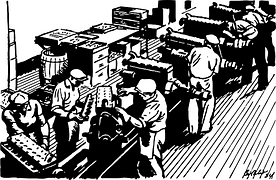 40
SUMMARY OF PROGRESS PER STRATEGIC GOAL
41
APP PERFORMANCE MATRIX
42
APP PERFORMANCE MATRIX
43
APP PERFORMANCE MATRIX
44
APP PERFORMANCE MATRIX
45
APP PERFORMANCE MATRIX
46
Ke ya leboga					Ke a leboha		Ke a leboga						Ngiyabonga	Ndiyabulela   					Ngiyathokoza	Ngiyabonga					Inkomu	Ndi khou livhuha						Dankie			Thank you
47